Climate Summit
Vietnam
D Moutoux
Geographer
Location
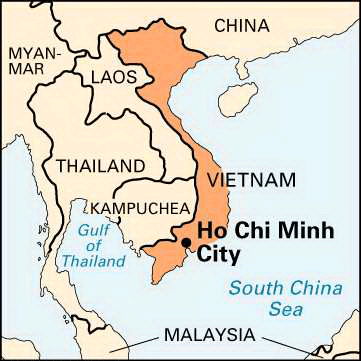 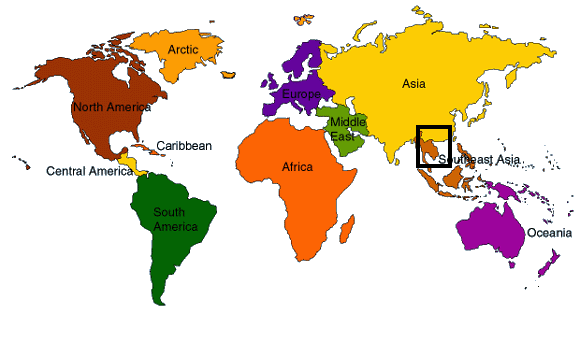 Ho Chi Minh City was formerly known as Saigon
Vietnam Statistics
About 3/4 the land area ofCalifornia, but almost as long as the whole west coast
Almost 2.5 times the population of California
Only 8% of the GDP (grossdomestic product) of California(relatively poor)
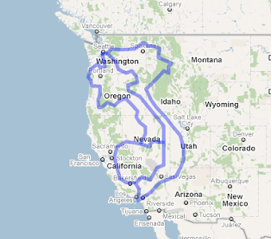 Koeppen Classification
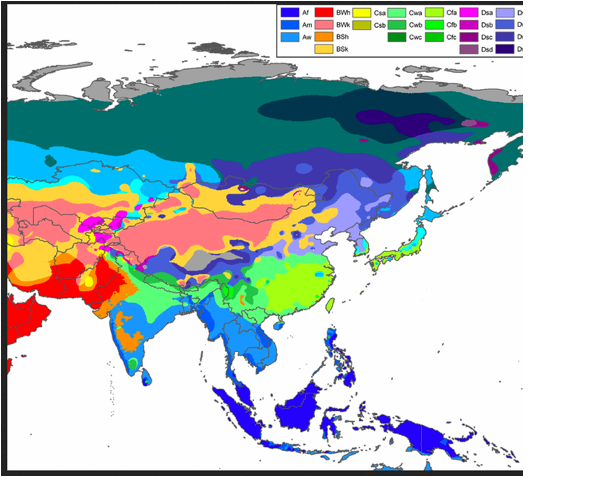 Southern ¾ tropicalmonsoon & tropicalwet & dry
Northern ¼ humidsubtropical
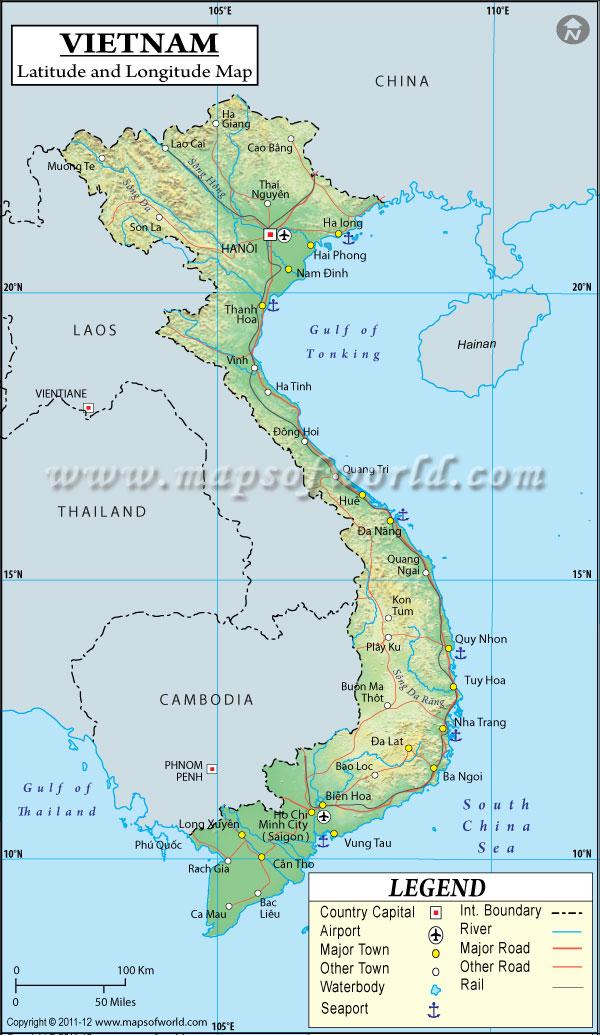 Factors Affecting Climate - Latitude & Coast
8 to 24 degrees North
Mostly in Tropics
3,260 km (~2,000 mile) coastline along east and south
Factors Affecting Climate - Winds
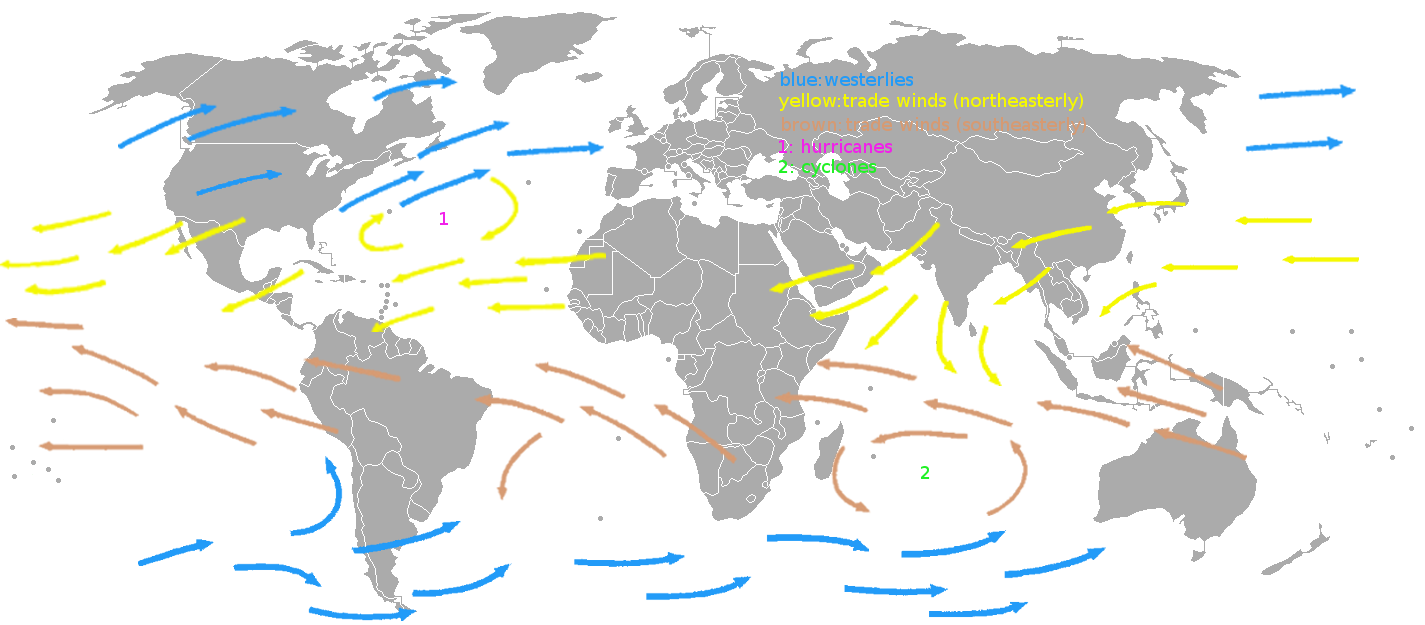 Northeast Trade Windsdue to tropical latitude
Factors Affecting Climate - Currents
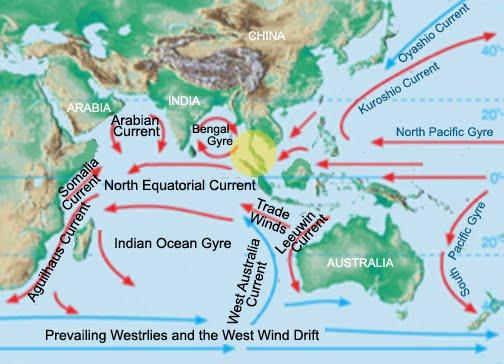 From the Northeast
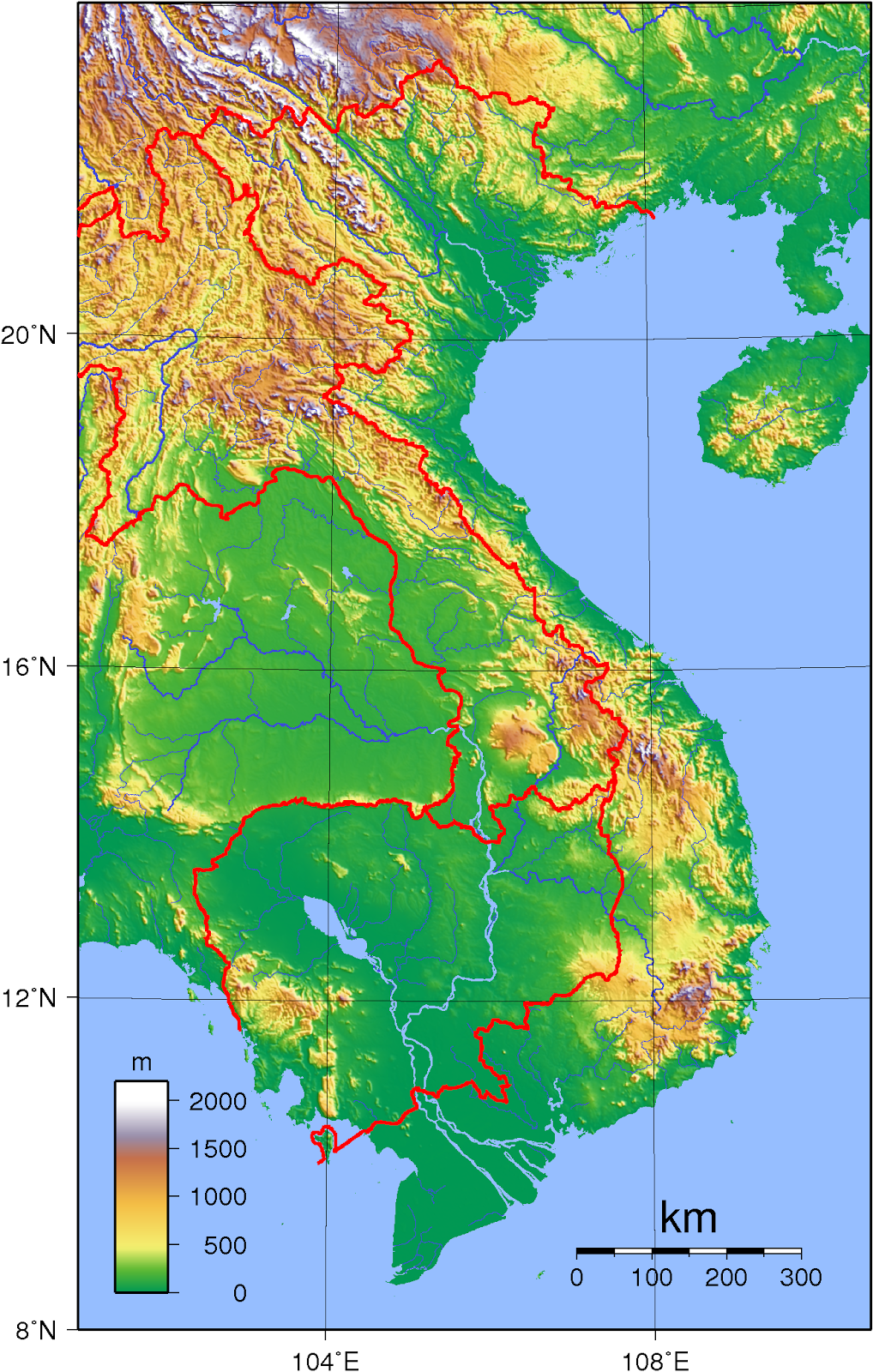 Factors Affecting Climate - Mountains
About 50 km inland from andparallel to the east coast
Maximum height 3143 m (about10,000 feet)
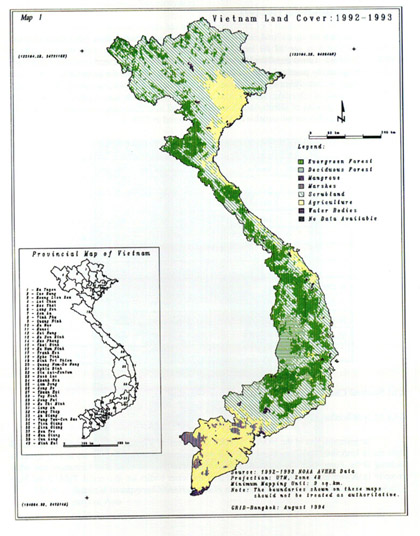 Factors Affecting Climate - Vegetation
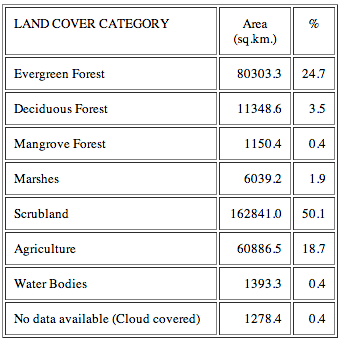 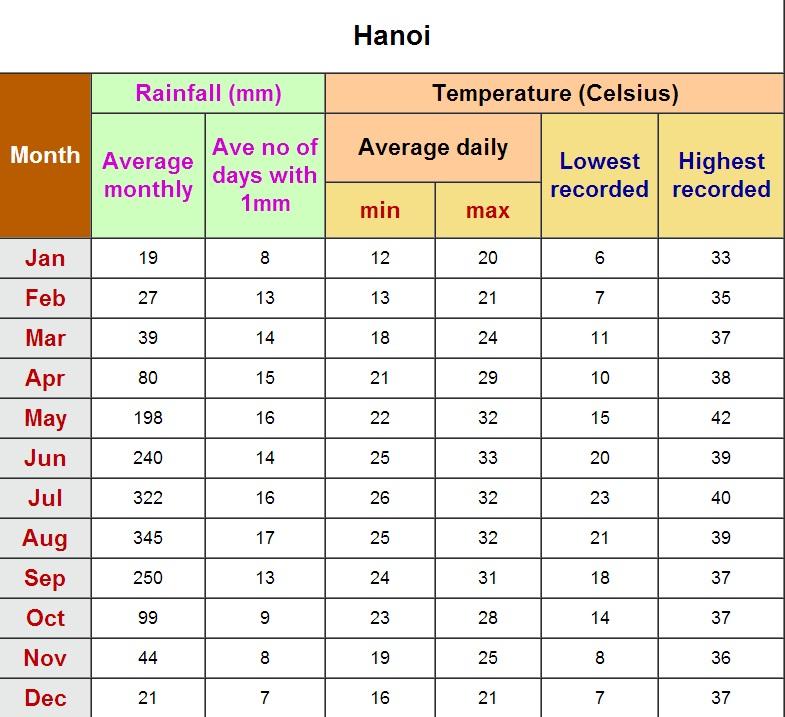 Temperature
Daily Temperature Range = 7 °C (12°F)
Annual Temperature Range = 13 °C (23°F)
Range is both warmer & narrower in tropical regions south of Hanoi
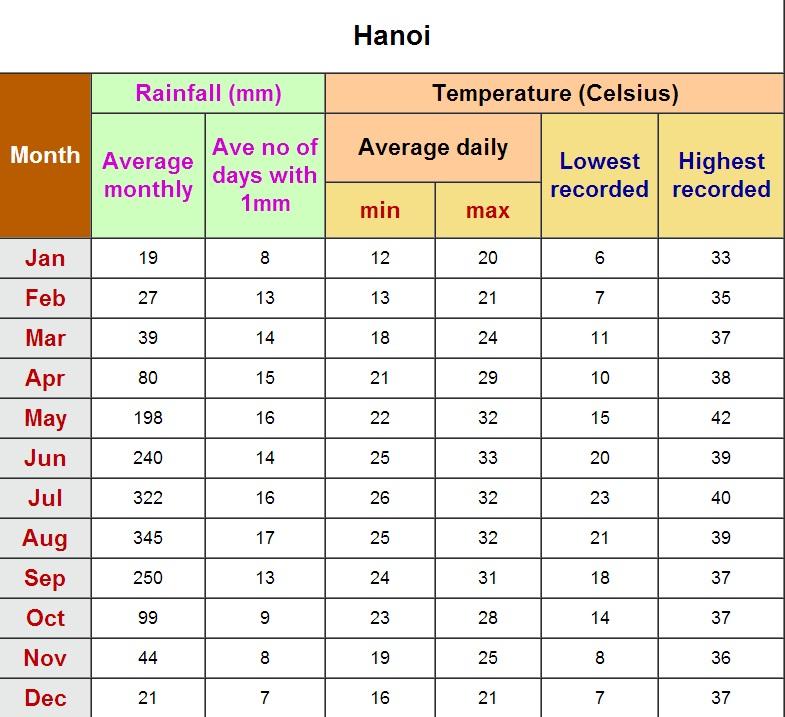 Frost?
No frost … coldest temperature was 6°C (43°F)
Highest recorded temperature was 42°C (108°F)
Why These Temperatures?
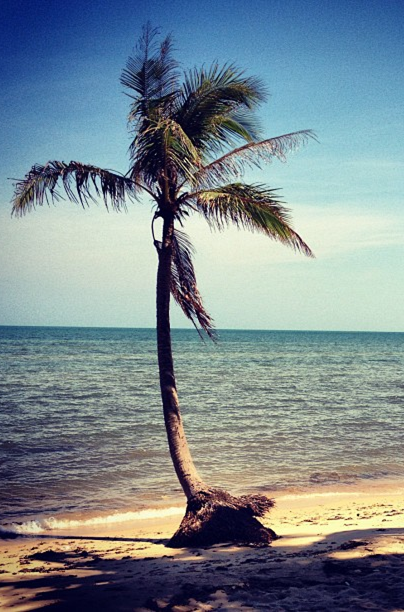 Tropical latitude keeps the temperatures warm
Close proximity to the coast and prevailing winds from the east (ocean) keep the temperature range narrow
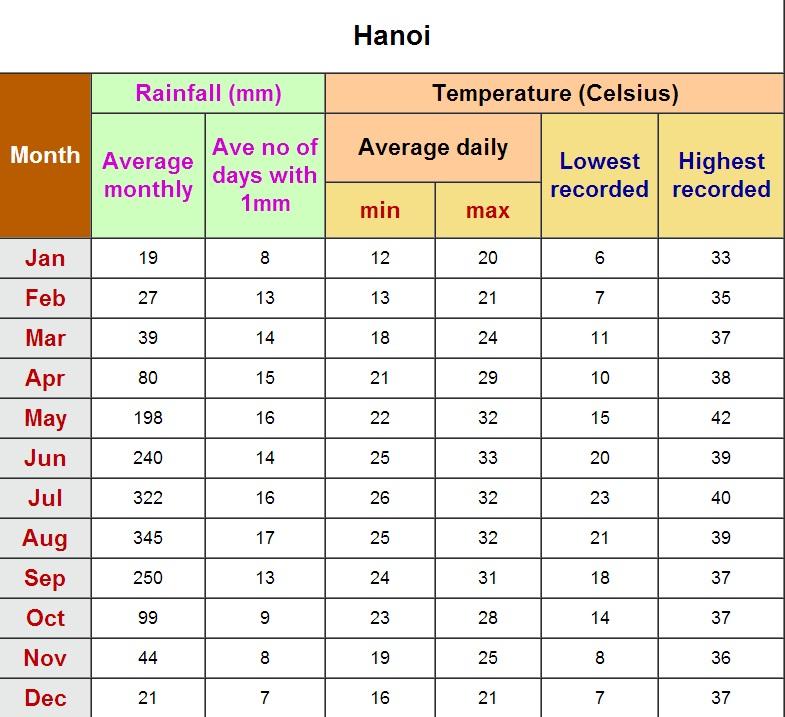 Precipitation
168 cm/yr (66 in/yr)
All rain
Monsoon season from May through September
Why This Type of Precipitation?
Rain due to tropical latitude

Monsoon due to equatorial low moving northward during the summer months
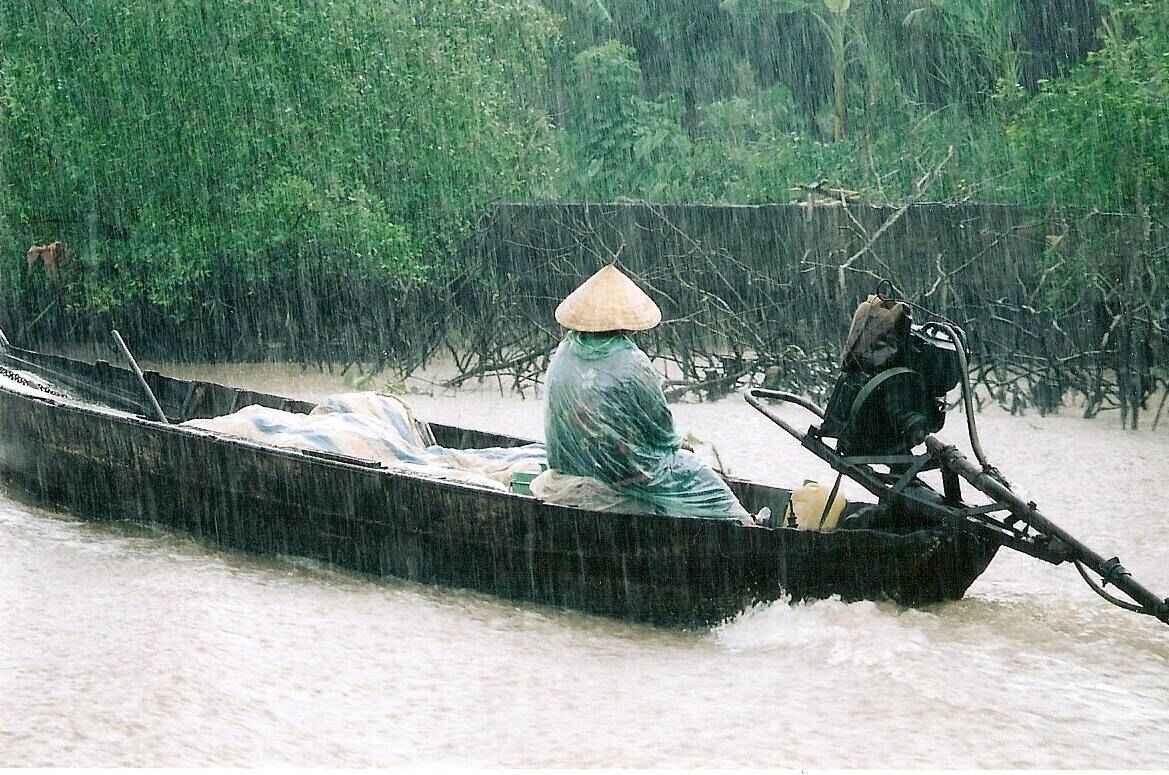 Hours of Daylight
Very long country so ...

In the south, daylight varies by less than 1 hour from Winter to Summer Solstice

In the north, daylight varies by about 3 hours from Winter to Summer Solstice
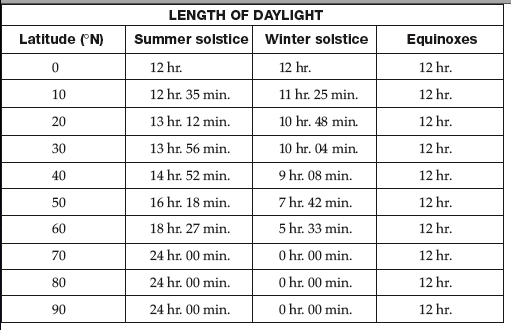 Meteorologist
Severe Weather
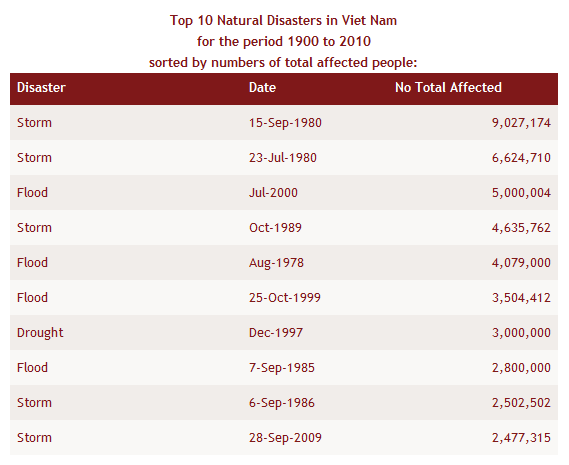 Usually involves too much water and can affect millions of people.
Severe Weather
Monsoons
Typhoons
Droughts
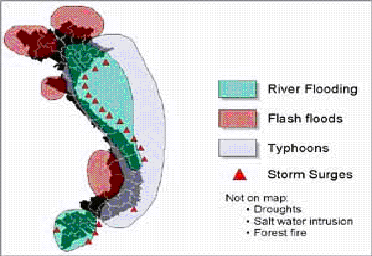 Monsoon Season
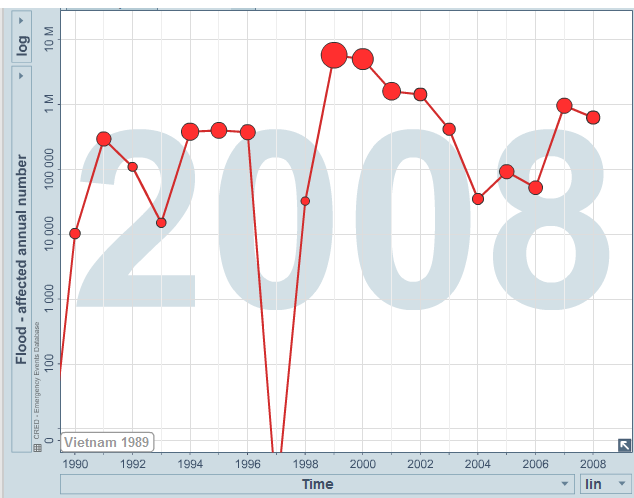 Several months each year
Saturate earth
Flood rivers and deltas
Impacts 10,000 to 10,000,000 people annually
Typhoons
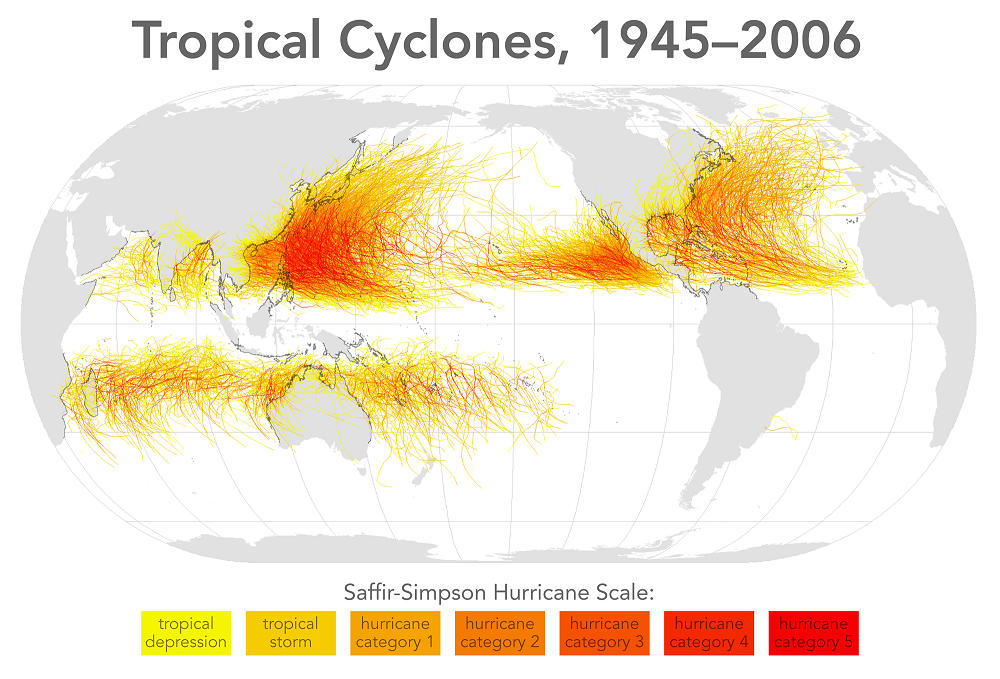 Common in the western Pacific and East Sea
Tropical Cyclones (Typhoons & Storms)
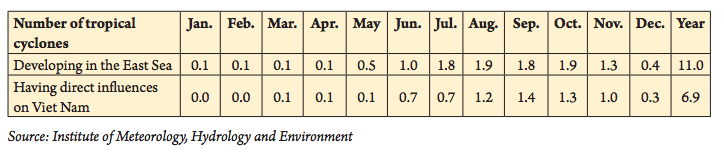 About 11 per year in the East Sea
About 7 per year make landfall in Vietnam
Minimum of 4 in 1966
Maximum of 18 in 1973
Typhoons
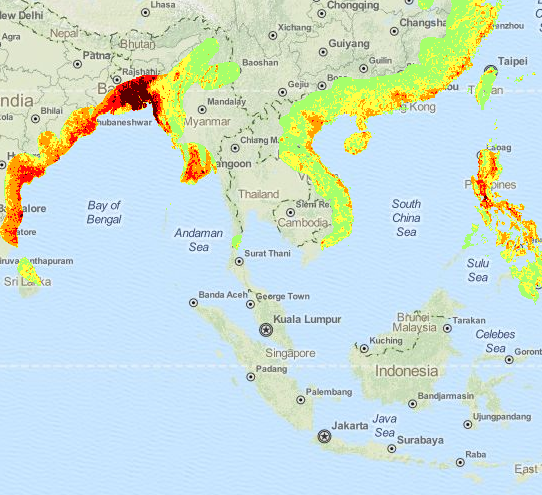 High potential along the central and northern coasts
What is a Typhoon?
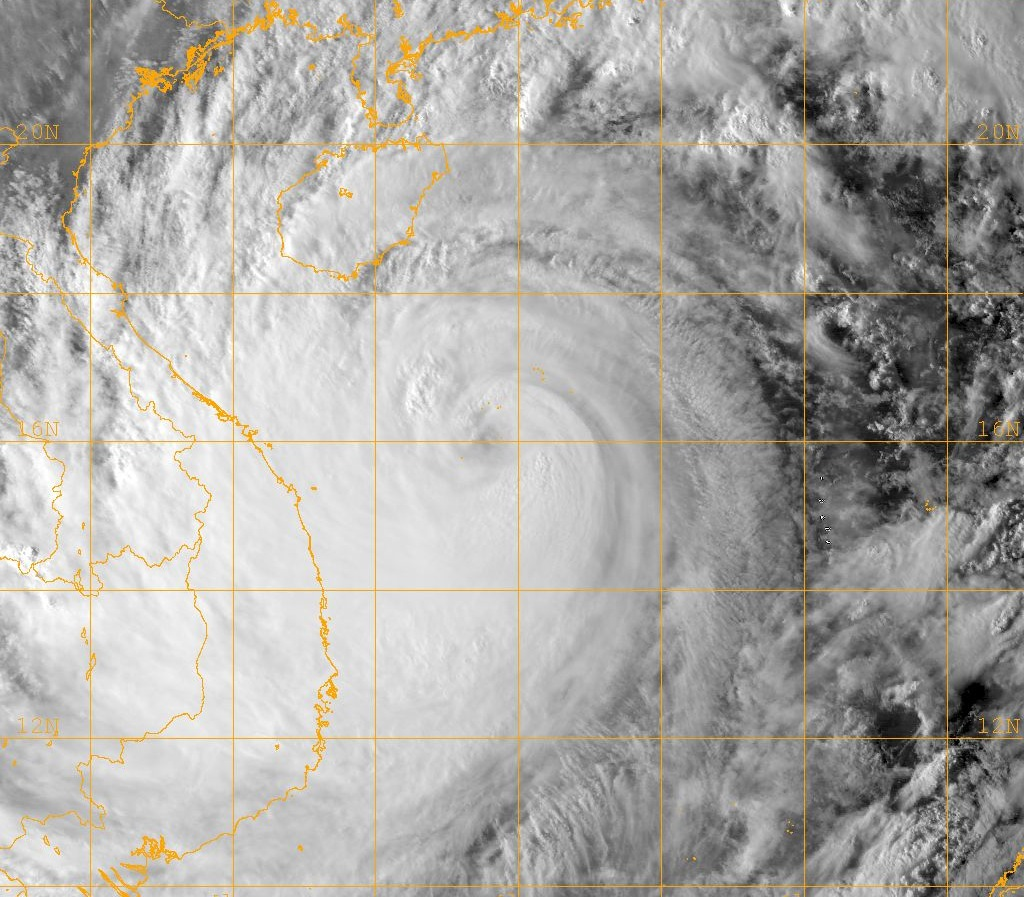 Identical to a hurricane
Tropical low pressure system
Organized system of thunderstorms 
Sustained winds of at least 74 mph
How Do Typhoons Form?
Start as tropical thunderstorms
Strong winds pull in moisture from the ocean
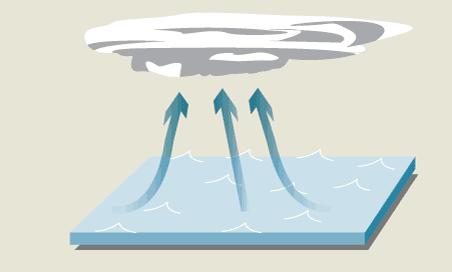 How Do Typhoons Form?
Moisture converted to heat
Heat draws more air to the center
Additional air causes more evaporation
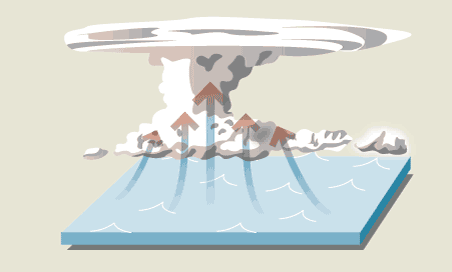 How Do Typhoons Form?
Heat and air flow toward the eye
Air sinks in the eye creating clear skies
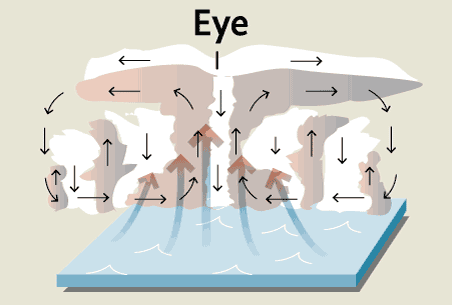 Consequences of Typhoons
Sea levels can rise several meters
Cause storm surges
Inundate low-lying cropland
Waves damage sea dykes
Winds destroy buildings
Flash floods in mountains
Extensive flooding along rivers
100’s of deaths annually
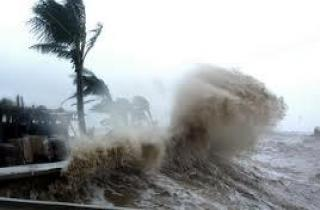 Super Typhoon Haiyan
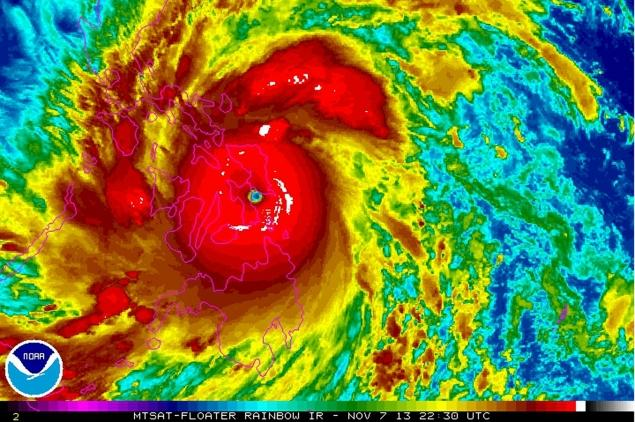 November 2013
Highest recorded sustained wind speed:  315 kph (195 mph)
Caused thousands of deaths in Philippines
Triggered evacuation of 800,000 in Vietnam
Super Typhoon Haiyan
Gusts of 145 kph (91 mph)
Total rainfall in excess of 18 inches
Resulted in 10 deaths and 4 missing
Several hundred houses destroyed in Hanoi
Several thousand trees uprooted
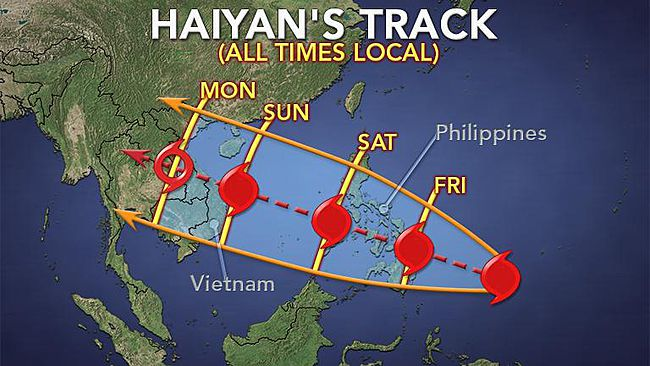 Effects of El Niño & La Niña
World Health Organization (WHO) asserts that South Asia is at significant risk from ENSO-related natural disasters due to
large climatic changes
large populations
high population densities
Effect of El Niño - December through February
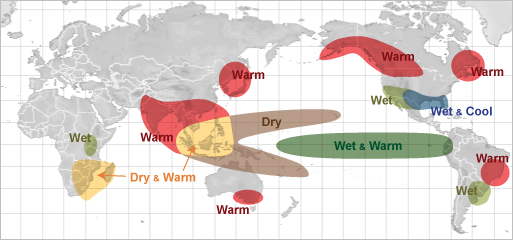 North - Warm

South & Central - Dry & Warm


Impacts smaller streams used to irrigate rice during the winter dry season.
Effect of El Niño - June through August
No Significant Effects
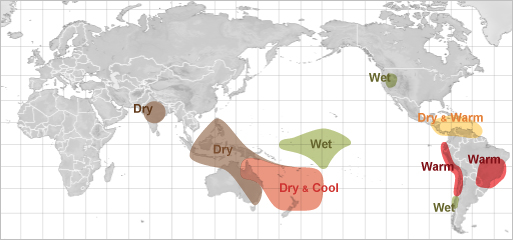 Effect of La Niña - December through February
North & Cental - No Impact
South & Central - Wet
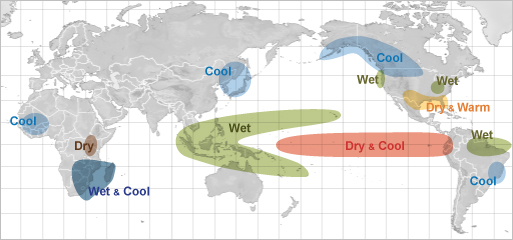 Effect of La Niña - June through August
Mostly Cooler Everywhere
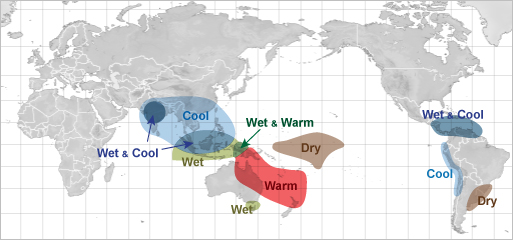 Climatologist
Changing Temperature
0.5 to 0.7 C increase from 1958 to 2007.
Winter temperatures increased more than summer.
Temperature in the north increased more than temperatures in the south
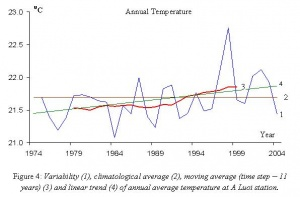 Changing Temperature
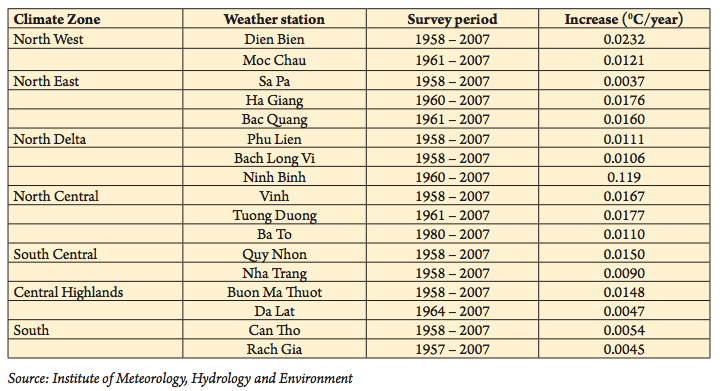 Cold Fronts?
Affect Northern Vietnam
Frequency may be decreasing since 1980
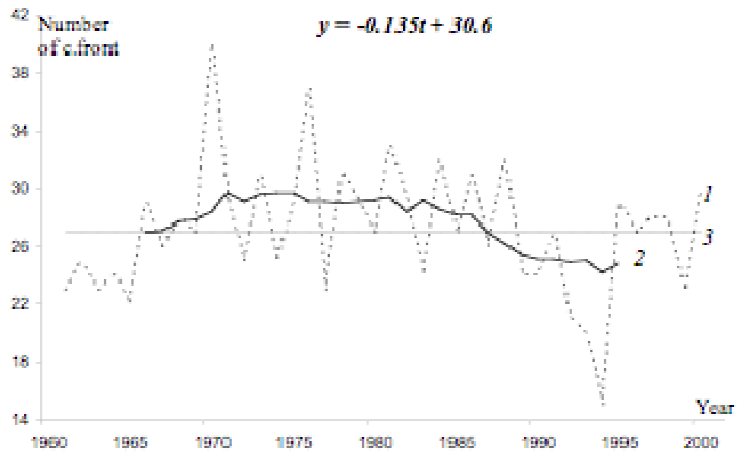 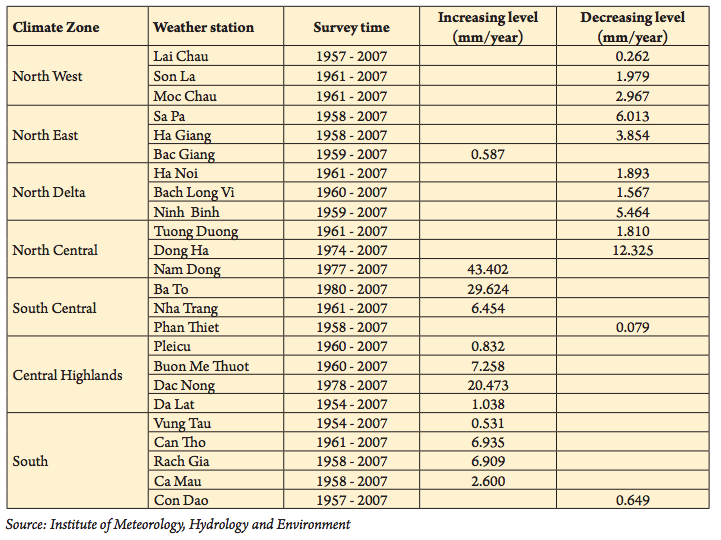 Changing Precip
Small decrease in north
Large increase in south
Changing Precipitation
Nearly a 1000 mm increase at this location since 1974
Largest increase August - December (rainy season)
Decreasing trend in June & July
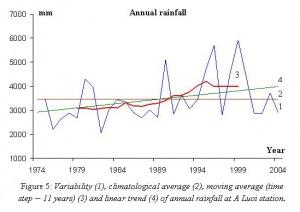 Sea Level Change
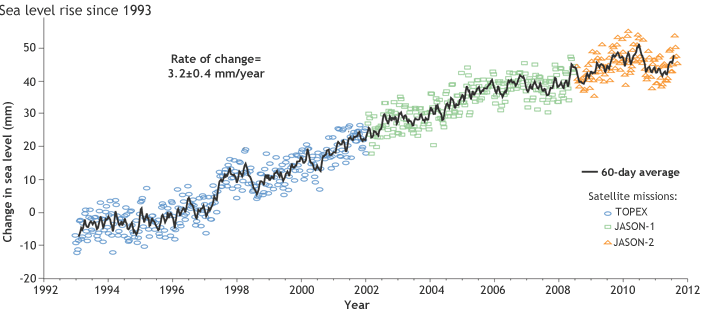 +3.2 mm/yr from 1993 to 2008
About 20 cm in the past 50 yrs
Both are consistent with worldwide trends
Typhoon Trends
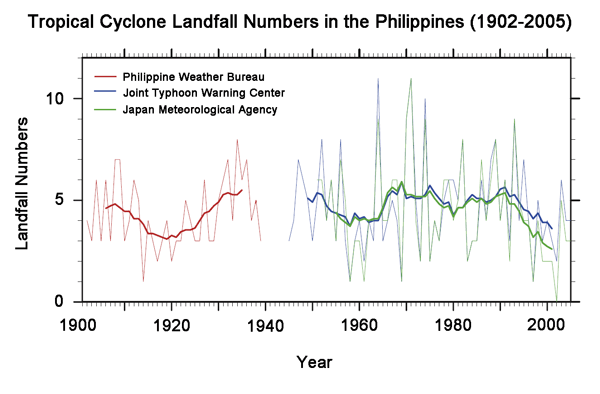 Typhoon frequency cycles, but has remained relatively constant for the past 100 years in the western Pacific
[Speaker Notes: In recent years, the number of tropical cyclones on the East Sea is on the rise, while storms and tropical depressions tend to move toward the southern part of the Vietnamese territory. Scientists have noted that the number of very strong typhoons is on the increase, while the storm season ends later than in previous years.
Thanh has noted that the weather tends to me more extreme with storms to appear sooner, stronger every year. In general, the storm intensity, measured by the wind speed, is believed to increase by 2-11 percent.
There would be fewer typhoons with weak or moderate intensity, while there would be more strong typhoons due to the warming of the Earth.
The 11 percent wind speed increase would mean that the damages to be caused by storms would be 60 percent higher. Stronger storms would bring heavier rains, while heavier rains would cause heavier damages.]
Typhoon Trends
Typically strike further south later in the year
Storm tracks migrating further south
Season shifting to later months of the year
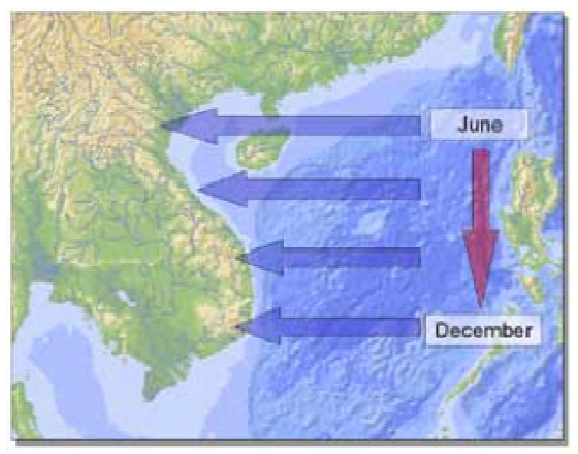 Sea Surface Temps vs Storm Intensity
Sea temperatures approximately 0.3C warmer than 1971 to 2000 average
Tropical cyclone expected to increase intensity 3 to 5% for each 1C increase in sea surface temperature
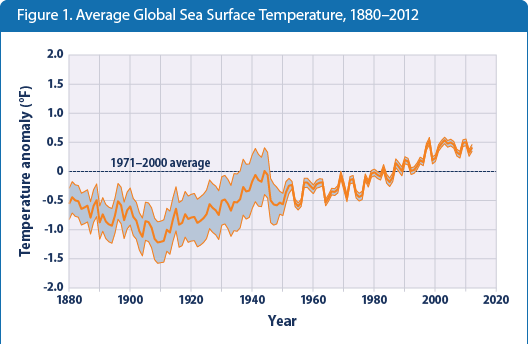 Temperature Projections
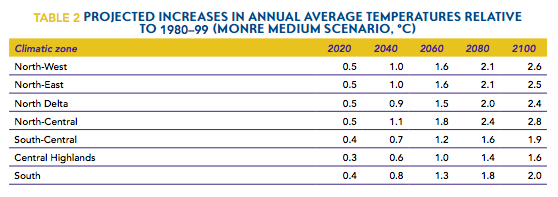 +1.6 to +2.8 C by 2100 with the larger increases in the north
Precipitation Projections
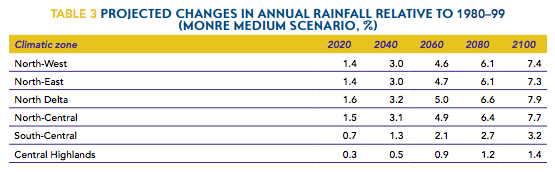 +1.4 to +7.9% by 2100 with the larger increases in the north
Precipitation Change Projections
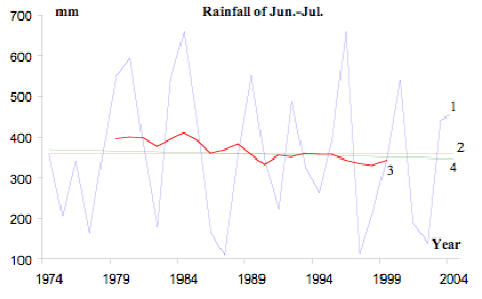 Dry season becomes drier w/ greatest reduction in the south (-10 to 15%)
Wet season becomes wetter w/ greatest increase in the north (+10 to 24%)
Even greater difference between dry & rainy seasons
Increased frequency, intensity, and duration of droughts and floods
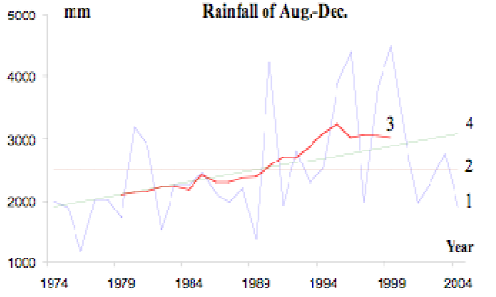 Sea Level Change Predictions
Increase of 30 cm by 2050 
Increase of 75 cm by 2100
under the medium scenario
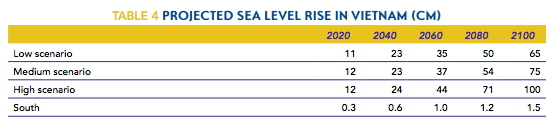 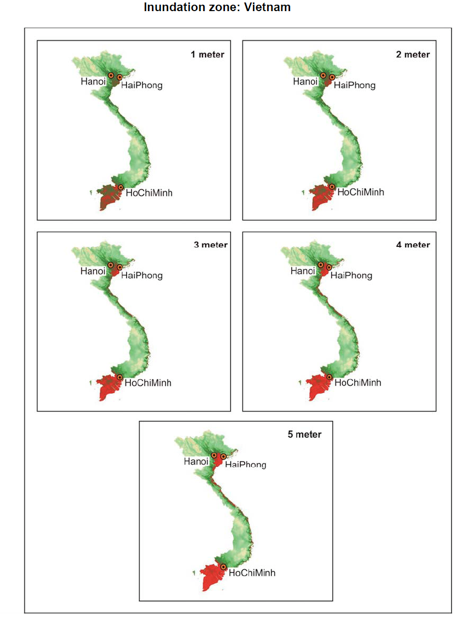 Consequences of Sea Level Change
Submersion of Red River and Mekong River Deltas
Home to 50% of population
Center of rice production
Agriculture Projections
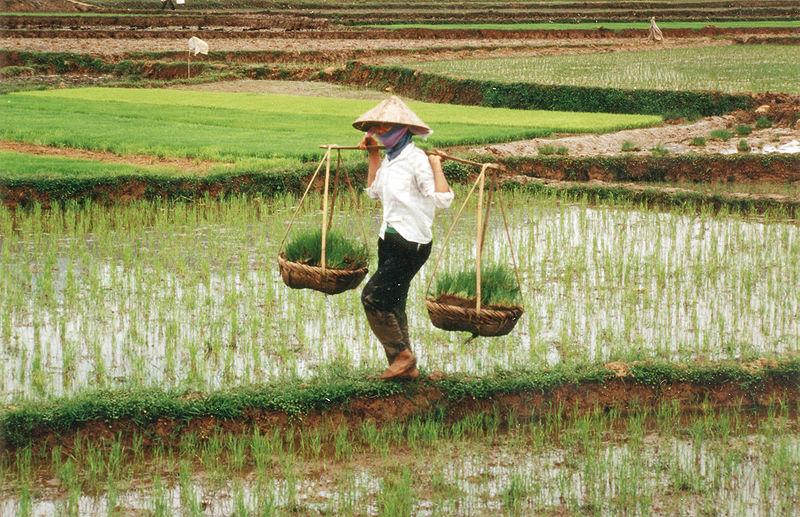 Decreased rice production of 12 to 24% due to increased temperatures and decreased stream flow.
Loss of 590,000 ha (13%) of rice land in Mekong Delta due to saline intrusions during dry season, increased flooding, and sea level rise.
Agriculture Projections
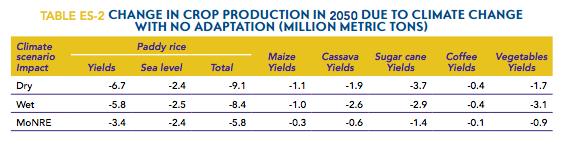 Loss of 9.1 million metric tons of crops by 2050
Technology to the Rescue?
Some of the agricultural impacts may be lessened by:
changing planting dates
developing salt tolerant rice varieties
introducing new crops
rotating crops with farmed fish
Bibliography (needs correct formatting)
Miranda, J. Jaime. "El Niño and Health." The Lancet 363.9404 (2004): 247-48. Web.
"National News Agency - Three Dead as Typhoon Wutip Batters Central Vietnam." National News Agency - Three Dead as Typhoon Wutip Batters Central Vietnam. N.p., n.d. Web. 15 Oct. 2014.
"Oceans." EPA. Environmental Protection Agency, n.d. Web. 15 Oct. 2014.
"State of the Climate: 2011 Global Sea Level | NOAA Climate.gov." State of the Climate: 2011 Global Sea Level | NOAA Climate.gov. N.p., n.d. Web. 15 Oct. 2014.
"Weather Impacts of ENSO." NWS JetStream -. N.p., n.d. Web. 15 Oct. 2014.
Bibliography (needs correct formatting)
http://3.bp.blogspot.com/_EVqlA7ddjC0/TU8TluLEi7I/AAAAAAAAAYg/aWXf8Ykmv-Q/s640/MAPfrappe%2BGoogle%2BMaps%2BMashup%2B-%2BLaos%252C%2BCambodia%2B%2526%2BVietnam%2Bvs%2BUnited%2BStates.png       (vietnam & US)
http://media.web.britannica.com/eb-media/33/64633-004-D144C88E.gif  (se asia map)
http://www.austinschools.org/campus/oakhill/kirstein/vietnam_world_map.gif (world map)
http://www.mapsofworld.com/lat_long/vietnam-lat-long.html# (latitude map)
http://nephicode.blogspot.com/2011/02/problems-with-malay-theory-part-iv.html (ocean currents)
http://upload.wikimedia.org/wikipedia/commons/7/75/Vietnam_Topography.png (topography)
en.wikipedia.org/wiki/Sa_Pa (height of mountains)
http://vietnamadventurer.com/about-vietnam/vietnam-climate.html  (hanoi climate stats)
http://www.srh.noaa.gov/jetstream/tropics/enso_impacts.htm (enso)
http://www.adpc.net/ece/NewsEvents/ElninoImpacts.html (rice irrigation)
http://www.who.int/globalchange/publications/en/elnino.pdf (enso disasters)
http://talk.onevietnam.org/hanoi-under-water-understanding-flood-problem-in-vietnam/ (floods)
http://english.vietnamnet.vn/fms/environment/89161/scientist-admits-natural-calamities-getting-more-unpredictable.html (increasing typhoons)
http://thedevelopmentadvisor.com/asia-coastal-resort-development-rainfall-typhoon-map/ (typhoon map)
http://climatechange.worldbank.org/sites/default/files/documents/EACC_Vietnam.pdf (climate change projections)
http://www.rrcap.ait.asia/lc/cd/html/countryrep/vietnam/result.html (vegetation)
http://www.nna-leb.gov.lb/en/show-news/14666/Three-dead-as-typhoon-Wutip-batters-central-Vietnam (typhoon picture)
http://www.adrc.asia/management/VNM/Vietnam1.html (natural disasters)
http://en.wikipedia.org/wiki/Typhoon_Haiyan (typhoon haiyan)
http://www.yalibnan.com/2013/11/11/philippines-typhoon-haiyan-by-the-numbers/ (haiyan’s path)
http://www.theglobeandmail.com/news/world/explainer-how-are-typhoons-formed/article15373372/ (how typhoons formed)
http://weadapt.org/knowledge-base/national-adaptation-planning/Key-findings-from-Vietnam-NCAP-Project (historic T & P)
http://cgge.aag.org/GlobalClimateChange1e/cs-4/cs-43.html (sea level change)
http://www.climate.gov/news-features/understanding-climate/state-climate-2011-global-sea-level (sea level rise)
http://www.unep.org/pdf/dtie/VTN_ASS_REP_CC.pdf (climate change)
http://www.worldclimatereport.com/index.php/2010/01/14/listening-to-johnny-chan/  (philippine typhoons)
http://www.epa.gov/climatechange/science/indicators/oceans/sea-surface-temp.html (sea surface temp)
http://www.nlcap.net/fileadmin/NCAP/Countries/Vietnam/032135.0503xx.VN.CON-01.Output4_5.final.pdf (precip change)
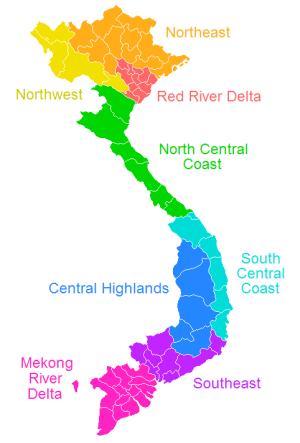 http://upload.wikimedia.org/wikipedia/commons/d/de/VietnameseRegions.png